21. 
Emploie du temps
Matériel scolaire
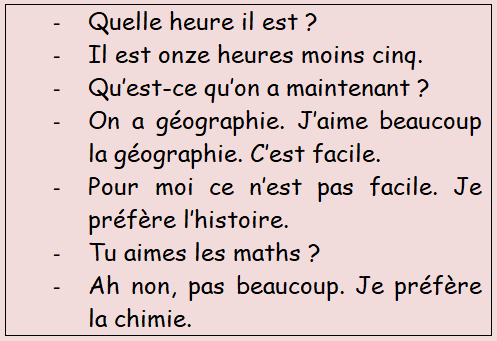 Vocabulaire
Les matières scolaires
Tu es en quelle classe?
Je suis en première du collège. 
Qu’est-ce que tu aimes comme matière? 
J’aime la gym. Mais j’adore la permanence et la récréation.
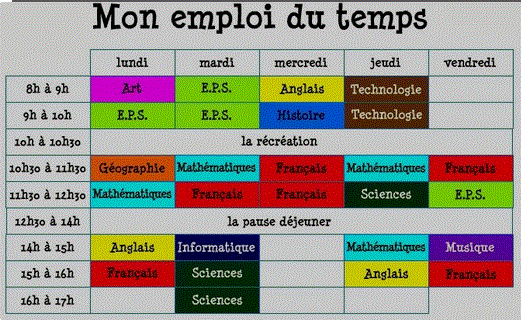 Παρατήρησε το παρακάτω ωρολόγιο πρόγραμμα και απάντησε αν είναι σωστές ή λάθος οι φράσεις που ακολουθούν
(f)
Le lundi, il a musique à 10h. 
Il a grec ancien le lundi et le vendredi. 
Il a maths deux fois par semaine.
Il a gym le lundi et le jeudi à 10h. 
Le lundi, il a physique à 8h. 
 Le mercredi il a grec à 9h.
Να γράψεις μια παράγραφο όπου να αναφέρεις ποια μαθήματα λατρεύεις, ποια σου αρέσουν, ποια δεν σου αρέσουν και ποια απεχθάνεσαι    (f)